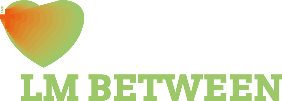 Det store bibel-race!!
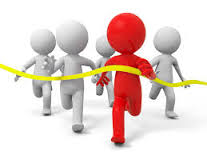 1.
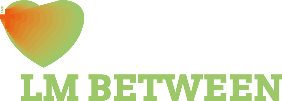 Hvor mange kapitler er der i Matthæusevangeliet?
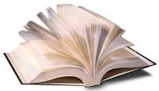 2.
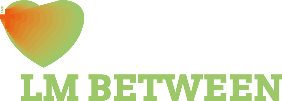 På hvilken side er Salme 23?
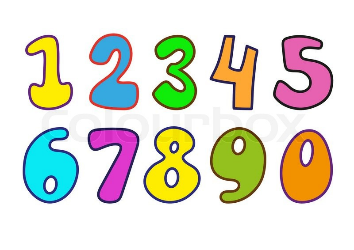 3.
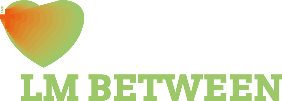 Hent en håndfuld af det, som folk sætter sig i, i Matthæusevangeliet 14, 19.
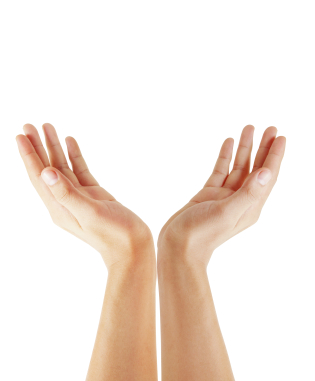 4.
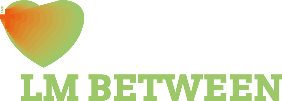 Hvor mange breve har Paulus skrevet?
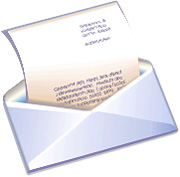 5.
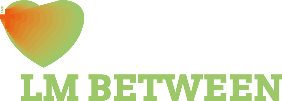 Hvor mange Krønikebøger er der i GT?
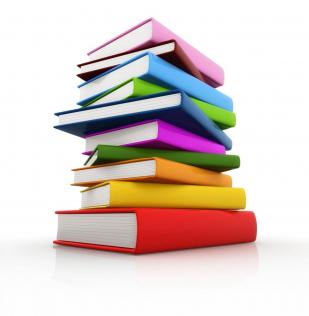 6.
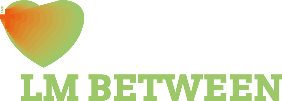 Find et stykke tøj med samme farve som tøjet i Johannes Åbenbaring 7, 9….
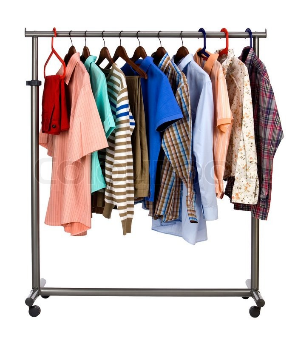 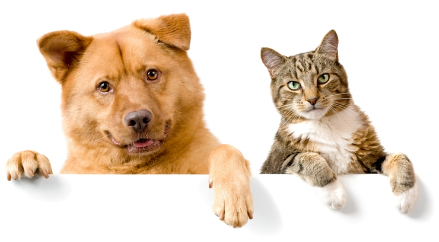 7.
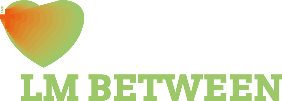 Sig som de dyr, der nævnes i Daniels Bog 6, 21…
8.
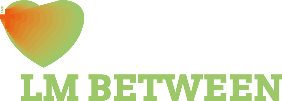 Hvad er overskriften for Matt. 5?
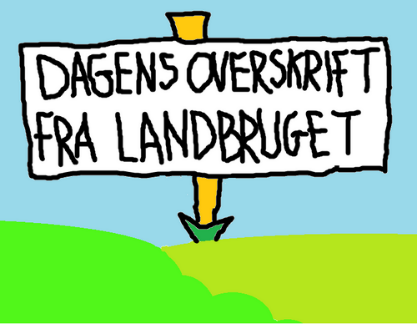 9.
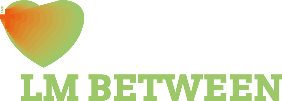 Hvad hedder den sidste bog i GT?
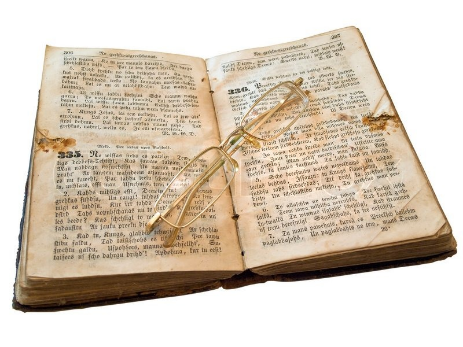 10.
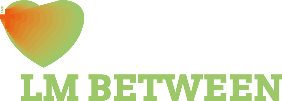 Find noget med samme farve som den snor, der nævnes i Josvabogen 2, 21..
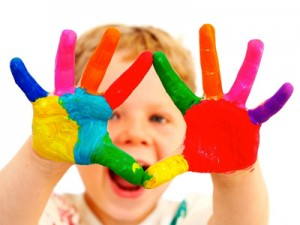 11.
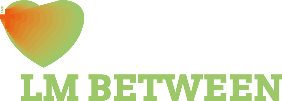 Gør som folket i 2. Mos. 32, 19…
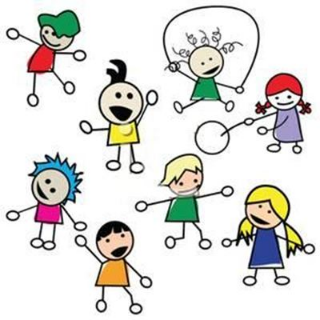 12.
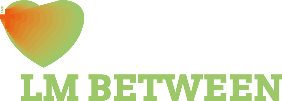 Hvad lover Jesus i Matt. 28, 20?
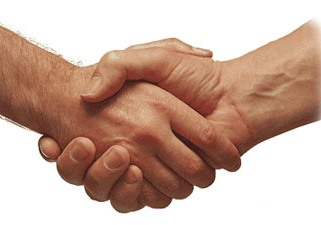 13.
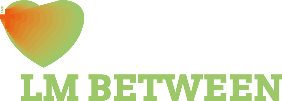 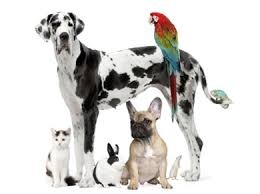 Efterlign det første dyr, der nævnes i Job 39, 13…
14.
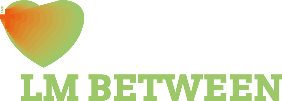 Sig som dyrene i Esajas 53, 6…
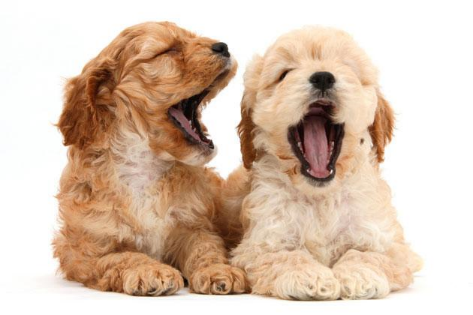 15.
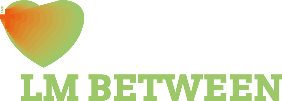 Råb som tiggeren i Mark 10, 47…
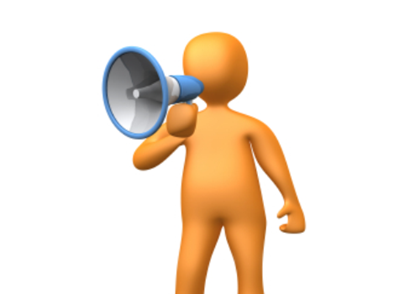 16.
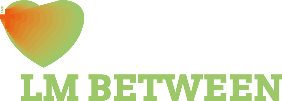 Find Johannes 20, 31 – Hvem er Jesus?
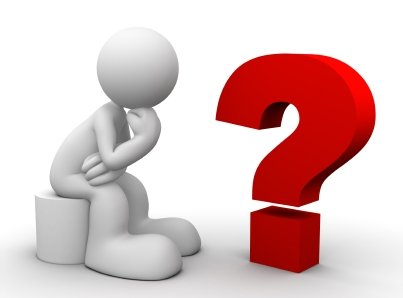 17.
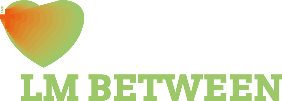 Find en af dem, som de kaster med i ApG 7, 58…
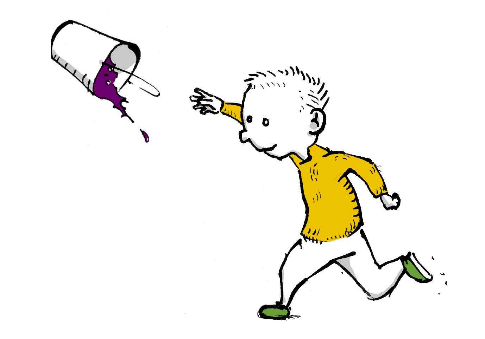 18.
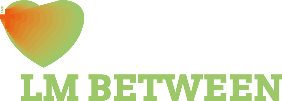 Hvad hedder den 5. bog i NT?
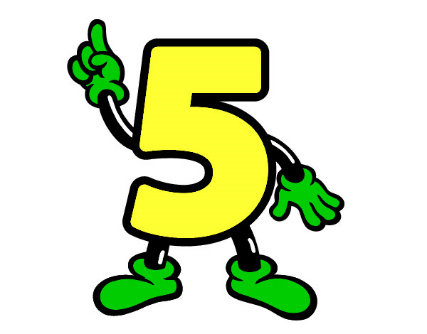 19.
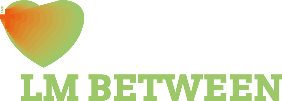 Hvad er der på det første kort foran i Bibelen?
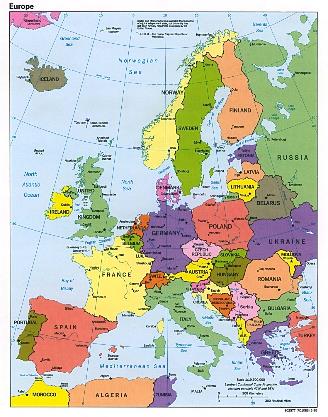 20.
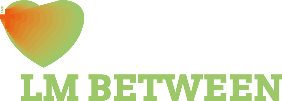 Hvad begynder på side 958?
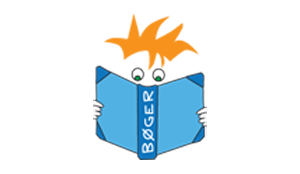 21.
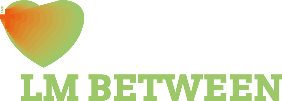 Sig som dyret i 1. Mos. 3, 1
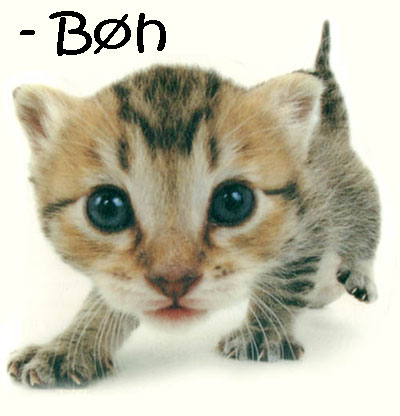 22.
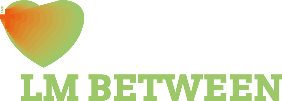 Hvor mange Mosebøger er der i GT?
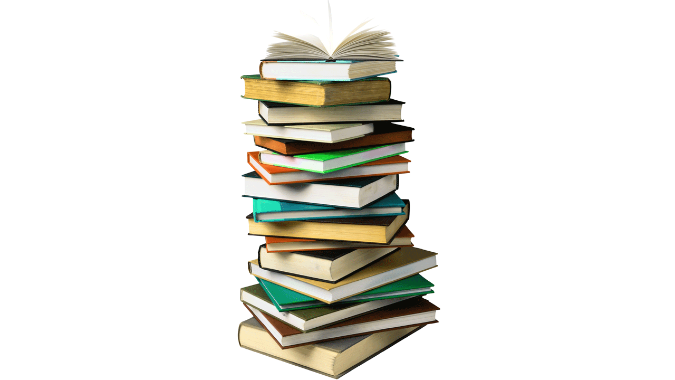 23.
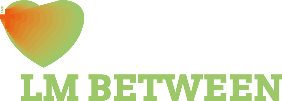 Hvem har lavet Salme 78?
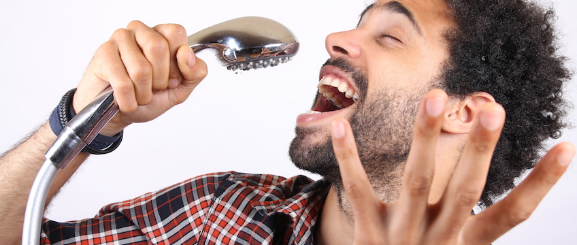 24.
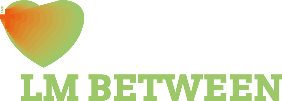 Hvad siger Jesus i Johs. 19, 30?
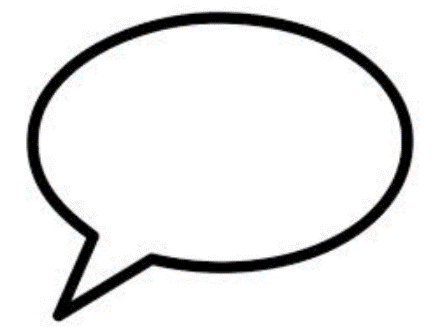 25.
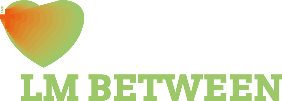 Gør som de gør ved Babylons floder i Salme 137, 1…
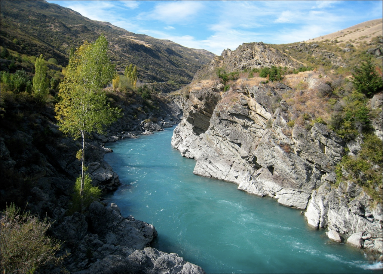 26.
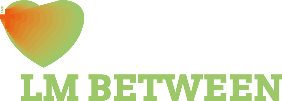 Hvor mange bøger i GT er opkaldt efter kvinder?
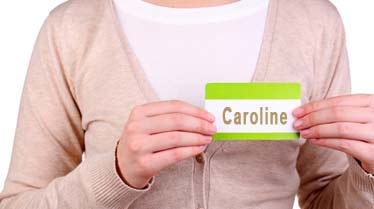 27.
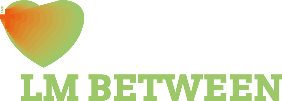 Hop ligeså mange gange, som der er kapitler i Klagesangene!
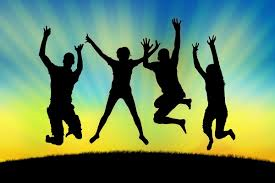 28.
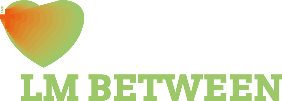 På hvilken side er Johs. 3, 16?
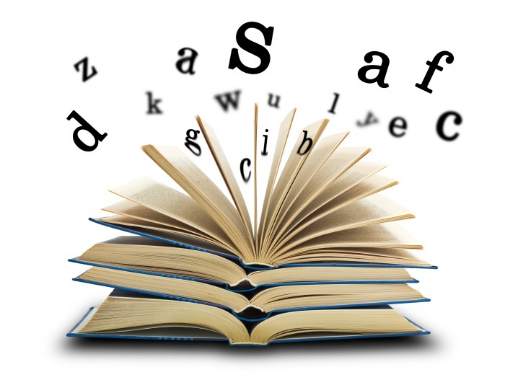 29.
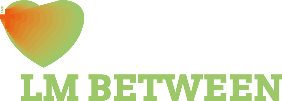 Hvor står historien om Jakob og Esau?
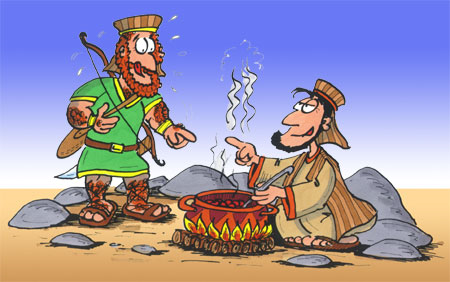 30.
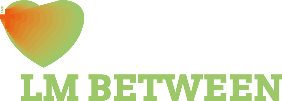 Hvilken by hører vi om i Mika 5, 1?
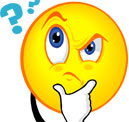 31.
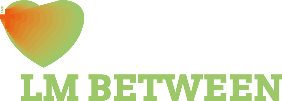 Sig som dyrene i Luk 15, 15…
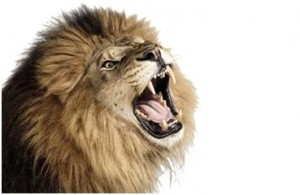 32.
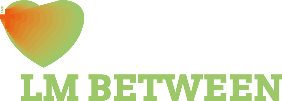 Hvordan dræber Ehud kong Eglon i Dommerbogen 3, 21-22?
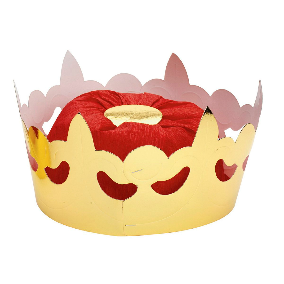 33.
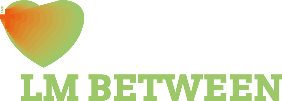 Hvilken dag handler ApG. 2 om?
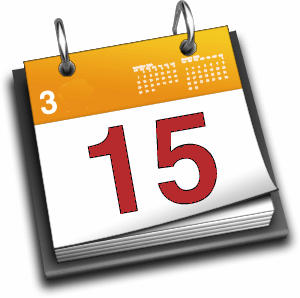 34.
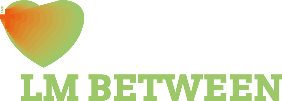 Hvem har skrevet brevet til Romerne?
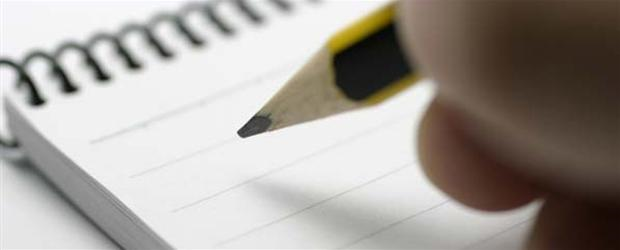 35.
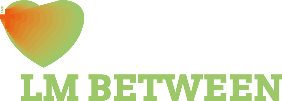 Hvor mange vers er der i Salme 119?
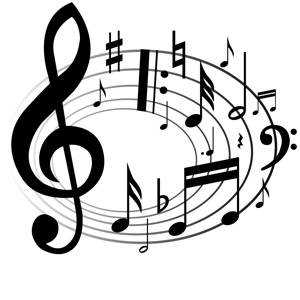 36.
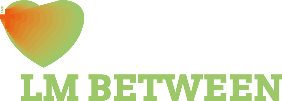 Hvem er ApG. Skrevet til ifølge kap. 1 vers 1?
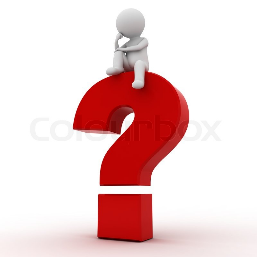 37.
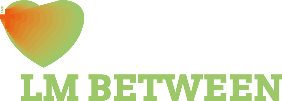 Gør det, som Jesus gør i Johs. Åbenbaring 3, 20…
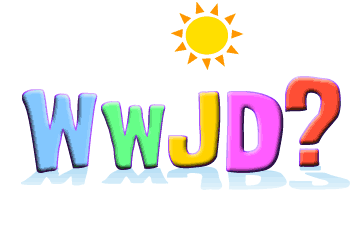 38.
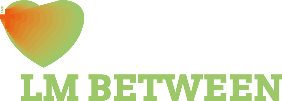 Hvad er den sidste sætning i Johs. Åbenbaring?
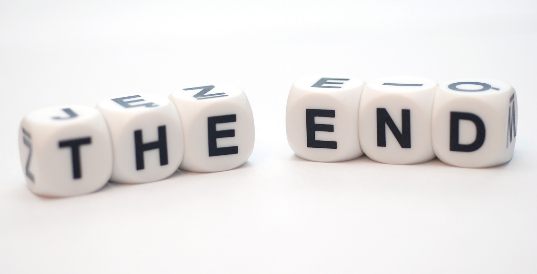